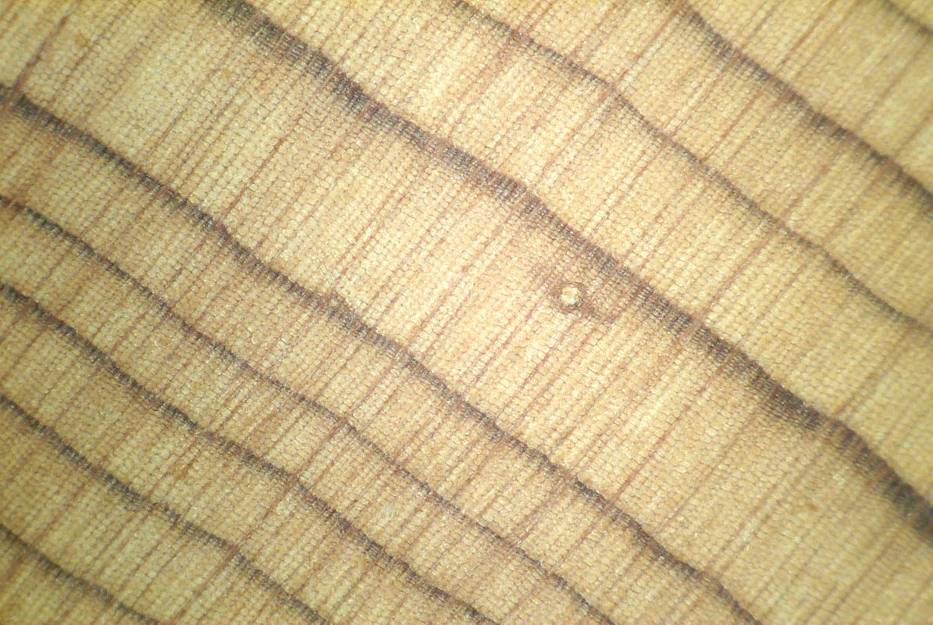 The Technique of Crossdating 2
Crossdating
Two techniques:
Skeleton plots (favored in the U.S.)
Alignment plots (favored in Europe)
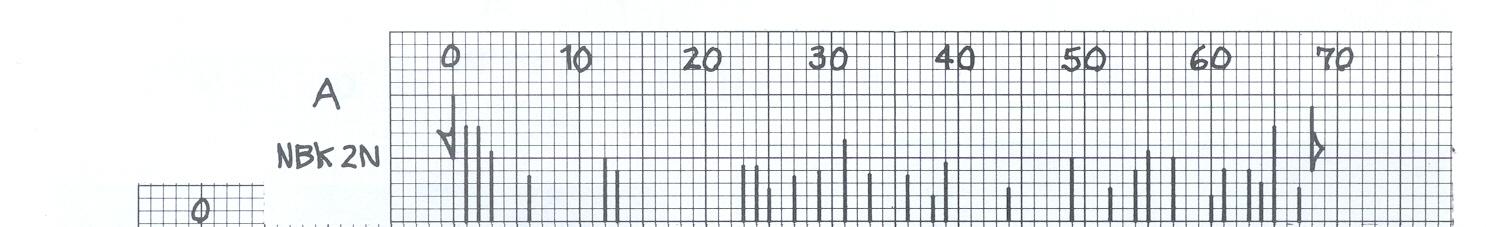 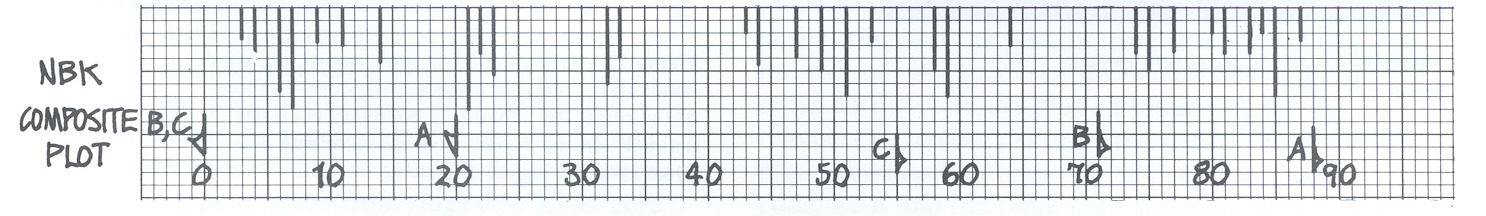 Alignment Plotting 1
Alignment Plotting 2
Alignment Plotting 3
How to check for dating errors
Crossdating to extend tree-ring series
Crossdating can also be used to extend a chronology back in time by overlapping older and older samples.
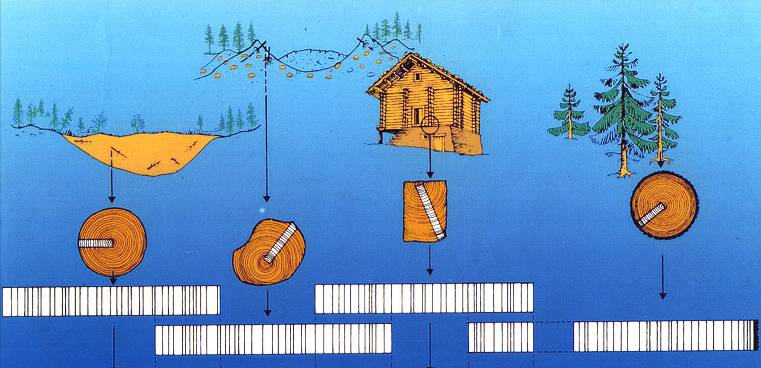 Crossdating can also be used to extend a chronology back in time by overlapping older and older samples.
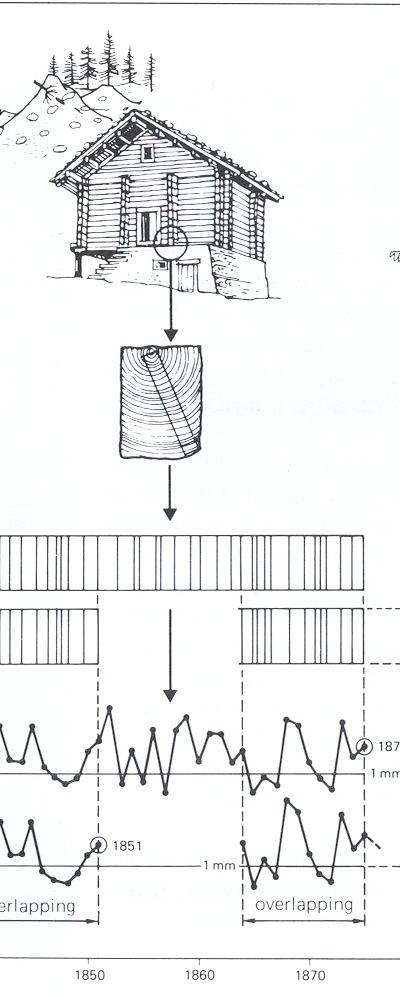 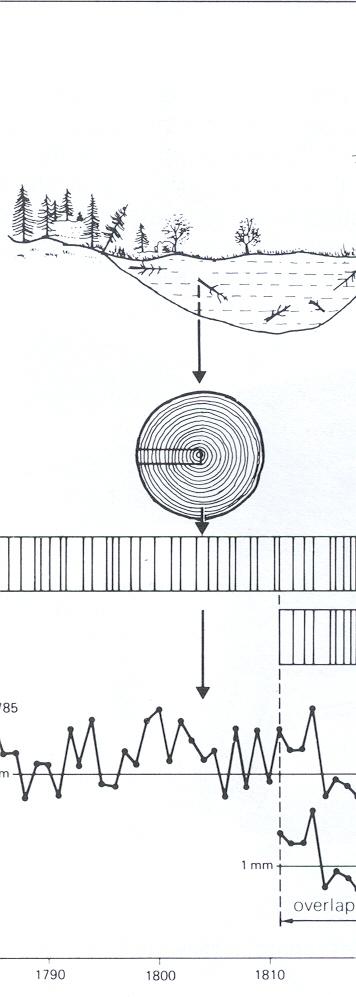 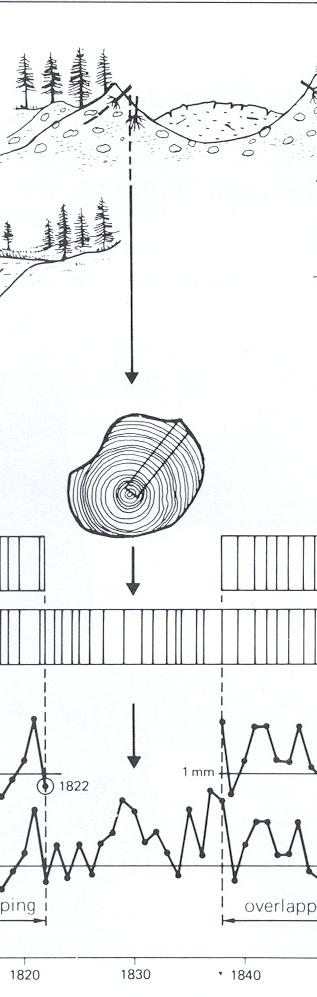 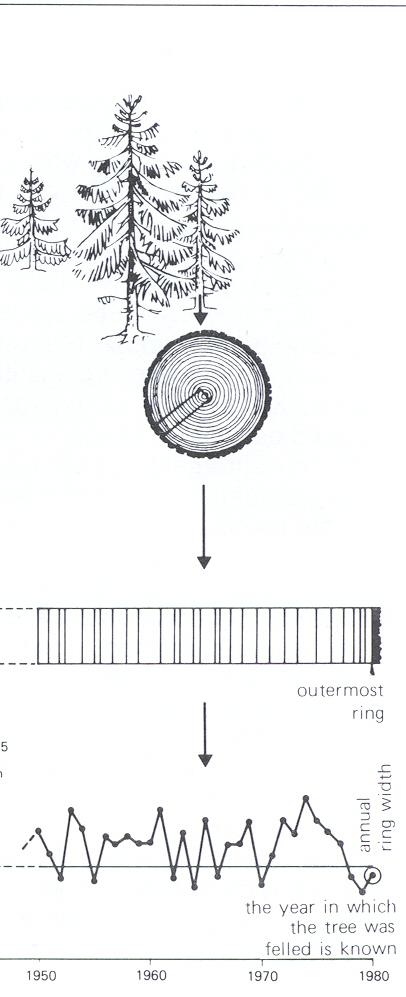 Crossdating for absolute dating
A very important application of crossdating is the absolute dating of wood taken from historical and archaeological sites or remnant pieces of wood (snags, logs, stumps) that can extend a chronology back in time.
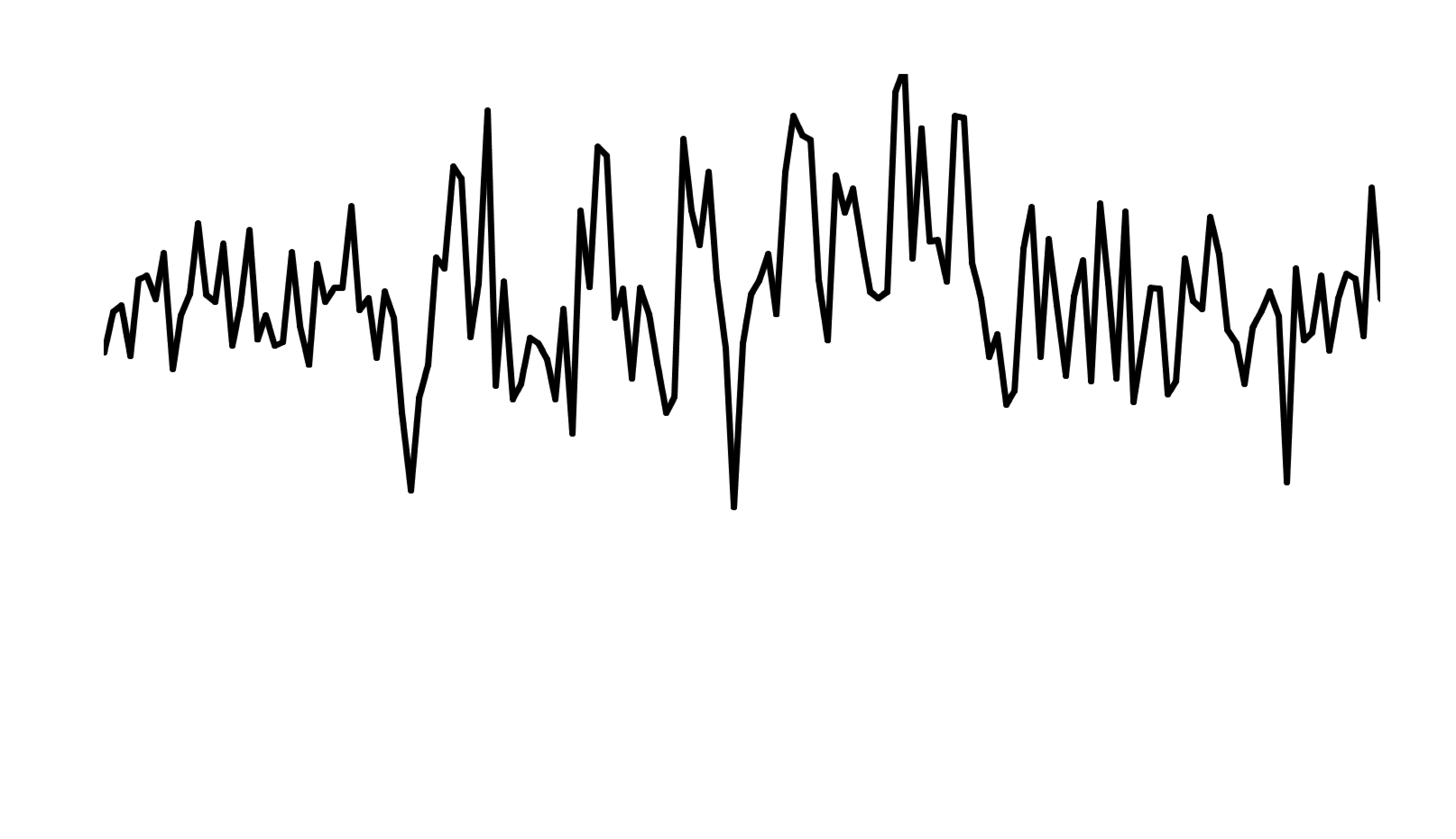 Reference chronology
Cutting date of 1848
1700	            1750	         1800               1850               1900             1950